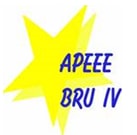 APEEEparents’ association of the european school ofbruxelles iv
Class Representatives Election 2022-2023
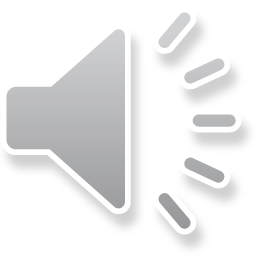 https://www.bru4.eu
APEEE BRU4 PRESENTATION
Hello, everyone! 

Welcome back to those of you whose children are returning to the school and a warm hello to those of you whose children are new to the school this year! 
We hope you are doing well this evening and ready to consider volunteering for the APEEE in one form or another. ;-)

The following slides give you a brief presentation of our Association, also known as the APEEE, before you move on to vote for your 4 Class Representatives.
APEEE de Bruxelles IV
2
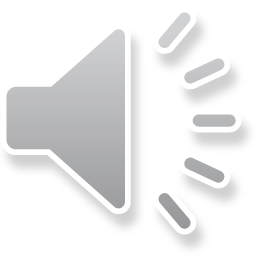 STRUCTURE
The Parents Association of EEBIV has two main parts: 
the Administrative Board, made up of elected volunteer parents (current President is Stephanie Buus), 
and the APEEE Office, whose staff takes care of the daily management of our APEEE services—Transport, Canteen, and After-School activities. 

The Parents’ Association:
manages services
represents parents and students through the Pedagogical Working Group at our school and InterParents (the umbrella association for all of the Parents’ Associations of the European Schools)
proposes and runs community-building initiatives and events through the Community-Building Working Group
provides funding for the school community through the Community Fund and the Social Fund.
APEEE de Bruxelles IV
3
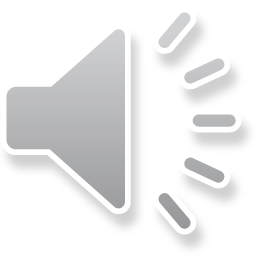 OUR MISSION
Our mission is to ensure cost-effectiveness and the best possible experience for children, parents, and the entire school community while respecting our key values of:

Integrity
Responsibility 
Quality
Safety.
APEEE de Bruxelles IV
4
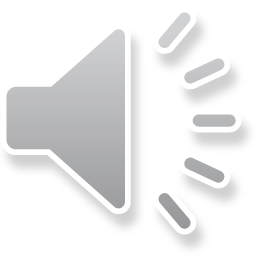 SECTION & CLASS REPRESENTATIVES (1)
In addition to serving on the Association’s Administrative Board, parents can also get involved by volunteering to become Section Representatives or Class Representatives. All contact information and further explanation can be found on our website: www.bru4.eu.

One of the reasons we are all here now is the Class Representative elections. Each class has the right to elect 4 Class Representatives. Each representative who is a full member of the Parents’ Association having paid the membership fee of 50 euros per family annually has voting rights at the APEEE General Assembly. A class that has no elected Class Representatives has no voice at the General Assembly and is out of the information loop. 

We’d really like to encourage you, then, to stand for the election as Class Representative to ensure that your class will be represented this year! To help with the organization of the class, it is strongly recommended to assign the following roles to Class Representatives:
APEEE de Bruxelles IV
5
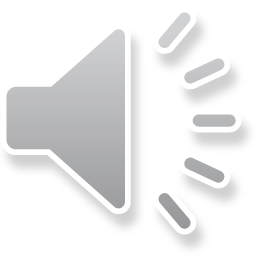 SECTION & CLASS REPRESENTATIVES (2)
An Information Representative to be the contact point between the class teacher and the parents of the class; to forward e-mails from the Parents’ Association to parents, and to inform the Section Representatives of any issues that need to be addressed in the Educational Councils that meet several times with management each year. Every class needs to have at least ONE parent that can be identified as an Information Class Representative.

An Events Representative to inform parents about community-building initiatives like Somerfesto, section or holiday events, or coffee mornings. If an Events Representative is not assigned, all the event-related information will go to the Information Representative. 

A Treasurer to manage the Class Fund. This role is extremely important as teachers are not allowed to handle funds directly. This role is particularly important for Nursery and Primary, but also for some Secondary classes.

And finally, a Back-up to help any of the other representatives, if needed.

The name, role, and contact information of any Class Representative elected now during the TEAMS meeting should be sent directly to the APEEE Secretariat at: secretariat@bru4.eu
APEEE de Bruxelles IV
6
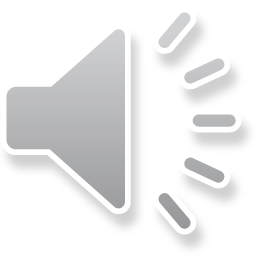 THANK YOU
Thank you for your attention and thank you for your commitment to improving our school community!
APEEE de Bruxelles IV
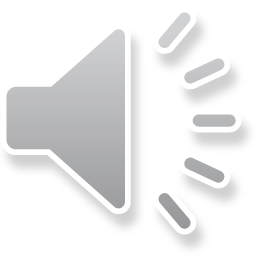 7